Lecture #7 – Angiosperm Reproduction
1
Key Concepts:
Life Cycles – the alternation of generations
The structure of a flower
Development of the male gametophyte
Pollination in all its glories
Development of the female gametophyte
Fertilization
Embryos, seeds and fruit
Asexual reproduction
2
Diagram of the life cycle for plants
3
All eukaryotes cycle between a 1n and a 2n phase
[Speaker Notes: All eukaryotes cycle between a haploid and a diploid phase – gametes and diploid grownup]
Critical Thinking
What is the haploid stage in animals???
4
Critical Thinking
What is the haploid stage in animals???
Eggs and sperm
All eukaryotes cycle between a 1n and a 2n phase through meiosis and fertilization
Gametes and 2n grownup in animals
Gametes, gametophytes and 2n grownup in plants
5
X
Animals
Diagram of the life cycle for plants
6
[Speaker Notes: In animals meiosis directly produces the gametes – eggs and sperm]
Diagram of the life cycle for plants
7
[Speaker Notes: Plants are different because of a multi-cellular haploid stage – the gametophyte – that produces gametes by mitosis, rather than gametes directly from meiosis]
All modern plants alternate between multicellular 1n and 2n generations

Our focus is on the most derived group of plants – the angiosperms

Evolution of reproductive strategies in the other divisions will be covered in 211
Phlyogeny of plants
8
Angiosperms – the flowering plants
By far the most important phylum of plants in the modern flora

~90% of all extant plant species

Dominate most ecosystems; significant components of nearly all others

1o ecological importance – base of terrestrial food chain + many other ecosystem resources

1o economic importance – food, building materials, pharmaceuticals, horticulture, floriculture, etc, etc, etc….
9
Angiosperms – the flowering plants:diverse, important AND beautiful 
Images of some flowering plants
10
ALWAYS
Diagram of the life cycle for plants
11
[Speaker Notes: In plants, meiosis always produces spores]
male gametophyte
(pollen, released to the air)
sperm
microspore
female gametophyte
(retained in sporangia)
megaspore
egg
meiosis
fertilization
1n
2n
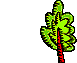 seed
(dispersed)
embryo
zygote
New sporophyte
Key differences in spore fate:
12
male gametophyte
(pollen, released to the air)
sperm
microspore
female gametophyte
(retained in sporangia)
megaspore
egg
meiosis
fertilization
1n
2n
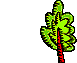 seed
(dispersed)
embryo
zygote
New sporophyte
Key differences in spore fate:
What cell division process???
13
male gametophyte
(pollen, released to the air)
sperm
microspore
female gametophyte
(retained in sporangia)
megaspore
egg
meiosis
fertilization
1n
2n
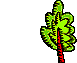 seed
(dispersed)
embryo
zygote
New sporophyte
Key differences in spore fate:
14
Critical Thinking
What are the functional advantages to retaining the female gametophyte???
15
Critical Thinking
What are the functional advantages to retaining the female gametophyte???
Resources and protection are acquired from the parent sporophyte
What is the functional advantage of a seed???
16
Critical Thinking
What are the functional advantages to retaining the female gametophyte???
Resources and protection are acquired from the parent sporophyte
What is the functional advantage of a seed???
The seed contains a partially developed embryo
It has its own little resource package, and is protected
17
male gametophyte
(pollen, released to the air)
sperm
microspore
female gametophyte
(retained in sporangia)
megaspore
egg
meiosis
fertilization
1n
2n
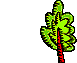 seed
(dispersed)
embryo
zygote
New sporophyte
Key differences in spore fate:
18
Life cycle takes place in the flower
Diagram of the life cycle for plants
19
The life cycle of angiosperms takes place in the flower:

sepals
petals
stamens
carpels

Always in that order!
Diagram of a flower
20
The life cycle of angiosperms takes place in the flower:

sepals
petals
stamens
carpels

Always in that order!
Diagram of a flower
21
paleoherbs
magnoliids
eudicots
monocots
ancestral
Remember – modern molecular evidence indicates four classes of angiosperms
22
Paleoherbs and Magnoliids comprise about 3% of angiosperms
Paleoherbs
Aristolochiaceae, Nymphaeaceae, etc
Magnoliids
Magnoliaceae, Lauraceae, nutmeg, black pepper, etc
Images of these two classes of angiosperms
23
paleoherbs
magnoliids
eudicots
monocots
ancestral
Modern evidence indicates 4 classes of angiosperms
~ 97% of angiosperms
24
Monocots include grasses, sedges, iris, orchids, lilies, palms, etc…..
Images of examples of this class
25
Eudicots include 70+% of all angiosperms:
Most broadleaf trees and shrubs
Most fruit and vegetable crops
Most herbaceous flowering plants
Images of examples of this class
26
Monocots vs. Eudicots – we talked about differences in tissue arrangement; flowers vary too
Monocots
Flower parts in multiples of 3
Parallel leaf venation
Single cotyledon
Vascular bundles in complex arrangement
~90,000 species
Eudicots
Flower parts in multiples of 4 or 5
Netted leaf venation
Two cotyledons
Vascular bundles in a ring around the stem
Modern classification indicates 2 small primitive groups + eudicots
200,000+ species
27
Stigma (style below)
Petals
Stamens
Image of a monocot flower – same on next 3 slides
Sepals
A monocot flower
28
Critical Thinking
How do you tell sepals from petals???
29
Critical Thinking
How do you tell sepals from petals???
Point of attachment – sepals are ALWAYS below petals
30
Stigma (style below)
Petals
Stamens
Sepals (note point of attachment)
A monocot flower
31
Stamens
Petals
Stigma (style below)
Image of a eudicot flower
Sepals
A eudicot flower
32
For all flowers, if all parts are present they are always inserted in this order:

sepals
petals
stamens
carpels
Diagram of flower – same on next slide
33
The base of the carpel is the ovary

The ovary contains at least one ovule

Don’t get these 2 terms confused!
34
Ovaries develop into fruits – ovules develop into seeds
Diagram of flower and fruit
35
Image of eudicot flower, with developing and mature fruits
36
Hands On
Go outside and find some flowers – don’t pick oleander!!!  It’s poisonous!
While you are out, look for fruits
Be back here in ~20 minutes
Images of oleander
37
Hands On
Examine your flower whole
Dissect your flower to find all the flower parts – use the microscope as necessary
Peduncle / pedicel
Receptacle
Sepals
Petals
Stamens – anther and filament
Carpel – stigma, style and ovary
Ovules
Sketch!!!
38
Angiosperm Life Cycle
Diagram of angiosperm life cycle
39
Development of the male gametophyte
Diagram of angiosperm life cycle
40
Anther sacs are the microsporangia
Images of anthers – both monocot and eudicot
41
Micrograph of anther
42
Development of the male gametophyte
Diagram of angiosperm life cycle
43
Pollen is the male gametophyte
Micrograph of pollen
44
Pollination occurs when the pollen contacts the stigma – pollen NEVER directly contacts the egg cell in the angiosperms
Pollen tubes develop after pollination, elongating to eventually deliver sperm to the egg cell
Micrograph of elongating pollen tubes
45
Wind Pollination:
~ 25% of all angiosperms
Lots of pollen
Reduced sterile structures
Exserted reproductive structures
Feathery and/or sticky stigma surfaces
Grasses, some asters, many trees
Image of grass flowers
46
Close-up image of grass flowers
47
www.missouriplants.com
Image of wind pollinated red maple flowers
Staminate Flowers                                            Carpellate Flowers
Acer rubrum – red maple
48
Animal Vectors for Pollination:
~ 75% of all angiosperms
Mostly insects, but also birds, bats and other small mammals
Incredible array of structural adaptations to attract pollinators: visual, scent, food, accessory structures….
Many co-evolutionary relationships, especially with insects
Image of bee pollinating redbud flower
49
From here through slide 75 – images of adaptations for animal pollination
50
51
52
53
54
55
Night flying bats and moths often pollinate white flowers
56
Alana Lea ©
Critical Thinking
Why would desert plants often be pollinated by night flying animals???
57
Critical Thinking
Why would desert plants often be pollinated by night flying animals???
Most desert animals are only active at night
58
59
Critical Thinking
Who on earth would pollinate a flower that smells like rotten meat???
60
Critical Thinking
Who on earth would pollinate a flower that smells like rotten meat???
Carrion flies!
61
62
63
64
65
Co-evolution with the asters – the “Walmart” strategy – many small flowers open over time
66
Cluster of flowers
Flower, not petal
67
Critical Thinking
What is the selective advantage of this pattern – lots of flowers, opening over time, generalist pollinators???
Are there disadvantages???
68
Critical Thinking
What is the selective advantage of this pattern – lots of flowers, opening over time, generalist pollinators???
Ensures the production of at least some seed – each inflorescence is visited many times
Are there disadvantages???
This is second largest plant family – clearly the advantages outweigh any disadvantages
69
Co-evolution with the orchids – the “Tiffany” strategy – fewer but highly specialized flowers
70
Bee Orchid
Orchid Bee
71
Critical Thinking
What is the selective advantage of this pattern – highly specialized pollinators???
Are there disadvantages???
72
Critical Thinking
What is the selective advantage of this pattern – highly specialized pollinators???
Pollinators zoom in on these specific flowers, ignoring all others
Each capsule produces thousands of seeds
Are there disadvantages???
This is THE largest plant family…though that was before humans entered the picture 
73
Critical Thinking
In both asters and orchids many seeds are produced by each floral unit
Which group of seeds would have the most genetic diversity???
74
Critical Thinking
In both asters and orchids many seeds are produced by each floral unit
Which group of seeds would have the most genetic diversity???
The aster seeds are the product of one female parent but  many male parents
75
Outcrossing Mechanisms
Some species routinely self-fertilize (guarantees some seed production, can be less metabolically “costly”)
Most have some mechanism to promote outcrossing so that individuals do not self pollinate.
76
Critical Thinking
Can you think of some mechanisms to promote outcrossing???
77
Critical Thinking
Can you think of some mechanisms to promote outcrossing???
Separate male and female flowers
Male and female parts separated within one flower
Differences in time of pollen vs. ovule maturation
Genetic incompatibilities
78
Hands On
Based on the structure, color, pattern, etc of your flower, who do you think pollinates???
How about potential outcrossing mechanisms???
79
Angiosperm Life Cycle
Diagram of angiosperm life cycle
80
Carpel origin – ovules are inside the ovary portion of the carpel
Diagram showing proposed evolutionary mechanism for carpel development
81
Ovules are the megasporangia
Diagram showing ovules inside ovary
82
Development of the female gametophyte
Diagram of angiosperm life cycle
83
Development of the embryo sac by  3 mitosis divisions, after meiosis produces the megaspore
surviving megaspore – 3 have degenerated
Diagram showing development of megaspore
84
Critical Thinking
How many nuclei are produced by 3 mitosis divisions?
85
Critical Thinking
How many nuclei are produced by 3 mitosis divisions?
Eight
86
Critical Thinking
How many nuclei are produced by 3 mitosis divisions?  Eight.
But the embryo sac has only 7 cells!!!
87
Critical Thinking
How many nuclei are produced by 3 mitosis divisions?  Eight.
But the embryo sac has only 7 cells!!!
One cell has 2 nuclei
88
The embryo sac is the female gametophyte
Note: embryo sac is 7 cells with 8 nuclei
89
Pollen tubes develop after pollination, elongating to deliver sperm to the embryo sac
Elongating pollen tubes
90
The pollen tube elongates and delivers two sperm
Remember the ovule is inside the ovary.

Pollen is delivered to stigma.

Pollen tube cell digests a tunnel toward micropyle, directed by chemical signals from the synergids
Diagram of double fertilization
91
Remember the structure of the embryo sac
92
Double fertilization produces 2n zygote and 3n endosperm
93
Double Fertilization: essentially unique to angiosperms
Found in one, small, possibly ancestral group of gymnosperms….where no endosperm is actually produced….
Found in ALL angiosperms
94
Double fertilization produces 2n zygote and 3n endosperm
95
Endosperm function:
Stores nutrients and carbohydrates
Sometimes stored reserves are transferred to the developing embryo
Sometimes the germinating seedling absorbs the stored reserves directly from the endosperm
96
Fertilization  Zygote  Embryo
Diagram of fertilization and development of embryo
97
Embryonic Development
Diagram of embryonic development
Many questions remain about factors that control development…..
98
Seed of shepherd’s purse showing embryo
Direction of development is determined from first cell division (terminal / basal)
Terminal cell divides to produce embryo
Basal cell divides to produce the suspensor (anchor, plunger, and nutrient conduit)
Micrograph of developing embryo
99
Embryonic Development
Diagram of developing embryo
Other factors may include cell location, cytoplasm contents, regulatory genes, hormones…
100
Embryo develops inside the seed, surrounded by endosperm and a seed coat
Diagram of eudicot and monocot seeds showing embryo and endosperm
101
Critical Thinking
What is the chromosome number in the different parts of the seed???
Seed coat – 1n, 2n, 3n???
Endosperm – 1n, 2n, 3n???
Embryo – 1n, 2n, 3n???
102
Critical Thinking
What is the chromosome number in the different parts of the seed???
Seed coat
2n – primarily the sporangia (ovule) wall produced by mitosis inside the ovary
May include remnant 1n from embryo sac
Endosperm
3n – product of double fertilization
Embryo
2n – product of double fertilization
Same 2n as seed coat???
103
Critical Thinking
What is the chromosome number in the different parts of the seed???
Seed coat
2n – primarily the sporangia (ovule) wall produced by mitosis inside the ovary
May include remnant 1n from embryo sac
Endosperm
3n – product of double fertilization
Embryo
2n – product of double fertilization
Same 2n as seed coat??? NO – 1n from egg, 1n from sperm
104
Embryo develops inside the seed

Radicle  root

Hypocotyl and Epicotyl  stem

Cotyledon 
 nutrients for seedling

Plumule  first true
 leaves
Diagram of eudicot and monocot seeds showing embryo and endosperm
105
Critical Thinking
Most seeds are shed in a dormant condition – suspended metabolism
What might make a seed germinate???
106
Critical Thinking
Most seeds are shed in a dormant condition – suspended metabolism
What might make a seed germinate???
Exposure to light
Heat
Soil moisture
Daylength
Physical or chemical scarification
Leaching of inhibitory chemicals
Activation of hormones
Combinations of several
107
Seed Germination
Diagram of germinating seeds
108
Hands On
Dissect the softened seeds
Look for embryo, including cotyledons, and endosperm
Use the microscope as necessary
Sketch several species
Discuss implications of varying amounts of cotyledon vs. endosperm
109
Fruits – mature ovary + any accessory structures
Diagram of flower and fruit
110
Fruits function mostly for seed dispersal
The ovary wall (pericarp) is typically the bulk of the fruit – can be dry or fleshy

Dry fruits typically disperse by gravity, wind currents, or explosions
Some are carried by animals via sharp or barbed hairs

Fleshy fruits are typically eaten my some animal, with the seeds “planted” in fecal droppings
Most are indehiscent
111
From here through slide 118, images of fruits showing adaptations for dispersal
112
113
Fruits function mostly for seed dispersal
The ovary wall (pericarp) is typically the bulk of the fruit – can be dry or fleshy

Dry fruits typically disperse by gravity, wind currents, or explosions
Some are carried by animals via sharp or barbed hairs

Fleshy fruits are typically eaten by some animal, with the seeds “planted” in fecal droppings
Most are indehiscent
114
115
116
Fruits function mostly for seed dispersal
The ovary wall (pericarp) is typically the bulk of the fruit – can be dry or fleshy

Dry fruits typically disperse by gravity, wind currents, or explosions
Some are carried by animals via sharp or barbed hairs

Fleshy fruits are typically eaten my some animal, with the seeds “planted” in fecal droppings
Most are indehiscent
117
Coconut palms and the founder effect….
118
Hands On
Did you find any fruits, or partially developed fruits?
Examine them for structure-function relationships
Class discussion on grocery store fruits vs. vegetables
119
Angiosperm Life Cycle
REVIEW
Diagram of angiosperm life cycle
120
???’s
Diagram of plant life cycle
121
Asexual Reproduction
Images of asexual reproduction
122
Critical Thinking
Pros and cons of asexual reproduction???
123
Critical Thinking
Pros and cons of asexual reproduction???
Rapid colonization of space
Good genotypes spread
Less “expensive” than sexual reproduction

Clones are always susceptible – insects, pathogens, changing conditions….
124
Key Concepts: QUESTIONS???
Life Cycles – the alternation of generations
The structure of a flower
Development of the male gametophyte
Pollination in all its glories
Development of the female gametophyte
Fertilization
Embryos, seeds and fruit
Asexual reproduction
125